General Principles for the Safe Performance, Training, and Adoption of Ablation Techniques for Benign Thyroid nodules:An ATA® Statement
Pre-Procedure Management
Patient Eligibility & Selection
Compressive and/or cosmetic complaints due to a single nodule

Solitary autonomously functioning nodules 

Ensure nodule is benign prior to treatment:
TIRADS 1 or 2 = single benign biopsy
TIRADS 3 or 4 = two benign biopsies
Autonomously functioning nodule = single benign biopsy
Patient Eligibility & Selection
Non-functioning nodules:
Minimum 2 – 3 cm
No maximum size
Volume >20 – 30 ml are more likely to need multiple treatments

Autonomous nodules:
Confirm hyperfunctioning nodule with RAIUS
Volume <10 – 12 ml optimal to achieve euthyroidism
Considerations of technique
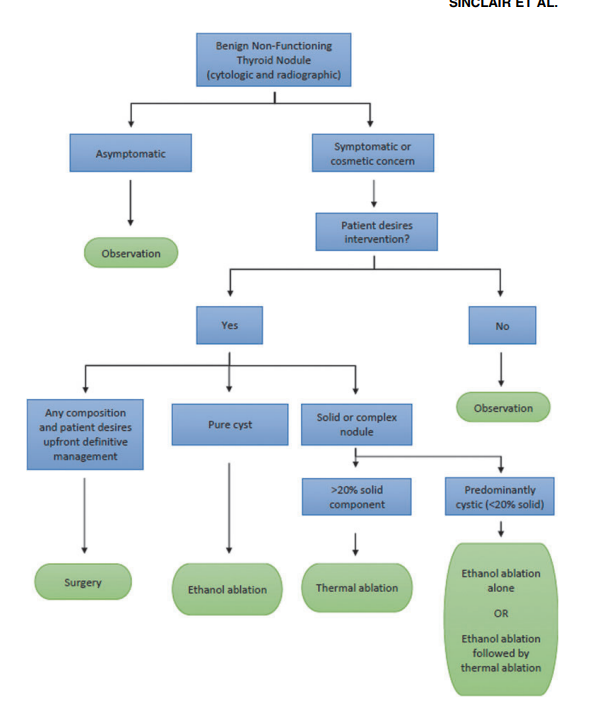 Solid nodules are candidates for thermal ablation

Purely cystic nodules, or those >20% cystic are best treated with ethanol ablation
Relative contraindications
TIRADS 5 nodule

Indeterminate biopsy results with negative molecular markers

Multinodular goiter with bilateral nodularity

Significant substernal extension

Pregnancy

Pacemaker or ICD

Unable to discontinue anticoagulants prior to procedure
Absolute contraindications
Cytologically indeterminate biopsy result with positive molecular testing

Known malignancy >1.5 cm

Treatment areas not able to be visualized on ultrasound
Patient Counseling
Set realistic expectations

Present alternative management options without bias

Review risks and benefits (see following slides)

Review need to discontinue anticoagulation:
Benefits of Ablative Techniques
Reduction in nodule volume

Improvement in compressive symptoms and cosmetic concerns

Avoidance of scars and thyroid hormone supplementation

Outpatient procedure

Less recovery time compared to surgery
Risks of Ablative Techniques
Thermal/chemical injury to the recurrent laryngeal nerve

Nodule rupture

Bleeding/hematoma

Failure to correct hyperthyroidism (for autonomous nodules)

Possible need for repeat procedures (for large nodules)

Delayed diagnosis of missed malignancies